DOA BELAJAR
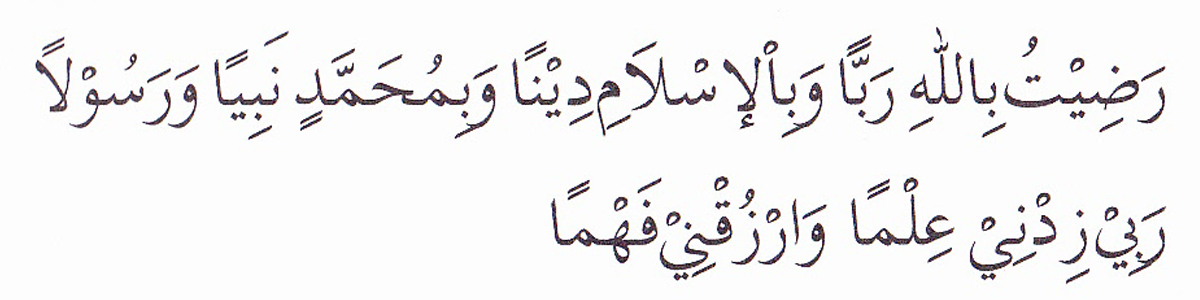 PEMBUKA BELAJAR
“Kami ridho Allah SWT sebagai Tuhanku, Islam sebagai agamaku, dan Nabi Muhammad sebagai Nabi dan Rasul, Ya Allah, tambahkanlah kepadaku ilmu dan berikanlah aku kefahaman”
NEGOSIASI
MUHAMMAD KHOZIN, S.IP, MPA
Disampaikan pada Kuliah MK Komunikasi & Advokasi Kebijakan Publik
2021
TANTANGAN DALAM NEGOSIASI
Kondisi lingkungan yang berubah-ubah
Adanya pihak-pihak lain yang ingin terlibat dalam proses negosiasi
Negosiator harus bisa mewakili kepentingan seseorang/kelompok daripada kepentingan diri sendiri
Khalayak yang sering melakukan tekanan baik langsung maupun tidak lansung kepada negosiator untuk menyampaikan kepentingan mereka
JUMLAH PIHAK DALAM NEGOSIASI
NOTE
Penonton adalah pihak-pihak yang memiliki sedikit kepentingan ddalam ngosiasi dan yang peduli terhadap masalah-masalah substantif atau proses dalam mencapai resolusi, tetapi tidak diungkapkan secara formal dalam negosiasi. Mereka seringkali juga ikut hadir dalam proses negosiasi
Khalayak adalah individu atau kelompok yang tidak terlibat langsung atau dipengaruhi dalam proses negosiasi, namun berkesempatan untuk mengamati dan bereaksi terhadap peristiwa yang terjdi dan dapat memberikan masukan dan saran serta kritik terhadap negosiator
Konstituen : orang yang iwakili negosiator/agen
STURTUR NEGOSIASI SEDERHANA
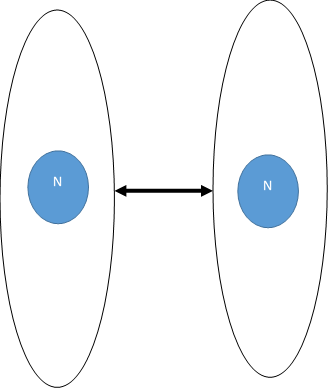 N
N
STRUKTUR NEGOSIASI AGEN - KONSTITUEN/PRINSIPAL
K
K
KONSTITUEN
PENONTON
khalayak
KONSTITUEN
khalayak
Kh
Kh
Kh
Kh
Kh
Kh
p
p
p
K
K
K
K
p
p
p
p
K
K
K
K
K
K
K
K
N
STRUKTUR NEGOSIASI BERKHALAYAK (PENONTON, PENGAMAT)
N
Rencana Tindak Lanjut
NEXT MEETING 
GENDER & NEGOSIASI
PENUTUP BELAJAR
بِسْمِ اللَّهِ الرَّحْمَنِ الرَّحِيمِ

اَللَّهُمَّ أَرِنَا الْحَقَّ حَقًّا وَارْزُقْنَا اتِّـبَاعَه ُ وَأَرِنَا الْبَاطِلَ بَاطِلاً وَارْزُقْنَا اجْتِنَابَهُ


Ya Allah Tunjukkanlah kepada kami kebenaran sehinggga kami dapat mengikutinya, 
Dan tunjukkanlah kepada kami keburukan sehingga kami dapat menjauhinya.